Focus on Teaching and learning workshop
Facilitating Discussion: The Circle Way 
Prof. Zelda B. Harris
Jan. 14, 2021
The school of law professional identity formation course
PIF Goals:
The education and development of professionals prepared to enter the workplace with the tools needed to successfully engage and manage diverse environments with the ability to think critically about various legal issues, problems and solutions and how they impact people and communities differently based on identity, privilege and oppression.
Materials
PIF section breakdown
Syllabus/Program schedule
Module agendas/Circle guides
Texts: The Color of Law (Rothstein)/Biased (Eberhardt)/Race Talk (Wing Sue)
Pif section breakdown
Course flow
5 week required mini-course (P/F)
Each module contains:
 Reading assignment
Reflective homework assignment
30 minute content lecture covering goals and objectives of the module delivered asynchronously by Lead Faculty member
Followed by 60 minute workshop using the Circle method
Survey of experience after each module
Circle leadership rotates and includes three roles of host, guardian, and scribe. *(slide created by  sarah-bess dworin)of speaking & listening?
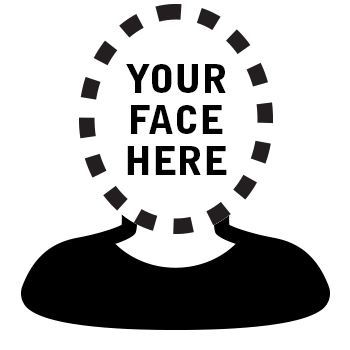 The Host offers the invitation, sets the space, extends welcome, and both participates in and advances group process.
The Guardian  collaborates with the host to guide the circle process, tending to the energetics of the circle—both seen and hidden. Uses the bell to welcome, close, and interject pauses when necessary.
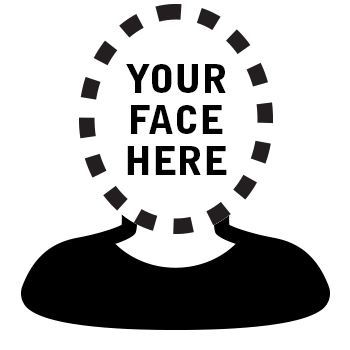 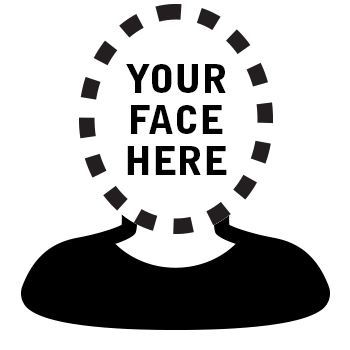 The Scribe harvests key moments, ideas, and decision points to create a meaningful record of the group’s process. The scribe faithfully maintains confidentiality.
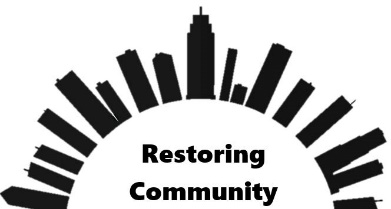 www.morningsidecenter.org
6
The circle tools: setting the container of intention
The Centerpiece 
The Talking piece
The Agreements 
Online circle chart
The agreements
Offer your authentic presence

Presume good intent; honor and assume impact

Acknowledge multiple truths

Use agreed upon signal to indicate intentional or unintentional harm (“flag on the play”)

Stories stay, lessons leave
The agreements
Trust that you will take what you need from this experience
Norms for online meetings:
Mute audio when not speaking
Turn on video when possible; turn off your video if you need to leave the room
Use of other functions: Chat? Screen share?
A word from the experts
The Facts
Sam lives in a two-bedroom apartment in the North Lawndale neighborhood with their 13-year-old brother and their maternal grandmother 
Sam had a primary job at an accounting firm and a part-time job at a restaurant
Sam was furloughed from the primary job and lost the part-time job due to the COVID-19 pandemic
The Issue
Sam contacts you because an eviction notice from KLM Property Management Company stating that Sam must vacate the premises within 30 days or be locked out of the unit “due to reoccurring non-payment” 
Sam also read this article “Despite coronavirus eviction ban, some Chicago landlords are locking out tenants”
Content round prompts
How do you go about setting up your meeting with your client?
What will you want to address and talk about in the initial meeting?
How will we build rapport with your client?
What gender identity did you ascribe to Sam?
What sexual orientation did you ascribe to Sam?
What race or ethnicity did you ascribe to Sam?
What, if anything, did you think about Sam’s family situation?
What if you were told that Sam is
Black
Transgendered 
Would you change the way to set up your first meeting based on those additional facts?
Would you change the types of questions and issues you would want to discuss?
Facilitating circle discussions
Opening – large zoom room 
Check in
Large zoom room
Content rounds
Breakout rooms
Micro-circles 
Reflection 
Large zoom room
Closing - large zoom room
Facilitating Diversity Discussions*(slides prepared by prof. Carla kupe, pif program director)
Meet everybody where they are at
Clarify the goals of each discussion (keep focus on track)
Keep naming and asking “how is race playing a role”?/”how does race matter?”
Create a setting on non-judgment/safe space 
Watch for coded language and explore it when it occurs
[Speaker Notes: Explain that our goal is not to paint the police in a positive light/convince them that all police are good/dupe them or lie to them

ASK: have they ever managed any difficult groups? What did they do? Any advice for others?]
Facilitating Diversity Discussions*(slides prepared by prof. Carla kupe, pif program director)
Personal anecdotes are tricky 
Mine it for “nuggets” that can be digested by all participants
Watch your own reactions to the story (especially when generalizations are being stated)
Is the speaker using/misusing their own experience as authority?
Remember that the speaker is taking a unique risk – manage any strong reaction to maintain this as a safe space
Stay uniform on how personal stories are being “unpacked”
[Speaker Notes: Explain that our goal is not to paint the police in a positive light/convince them that all police are good/dupe them or lie to them

ASK: have they ever managed any difficult groups? What did they do? Any advice for others?]
Managing Problematic Situations*(slides prepared by prof. Carla kupe, pif program director)
Rely on your co-facilitators. Utilize each others’ strengths.
Take time to address problematic behaviors/attitudes
Watch for signs of unease/anxiety and give opportunity to exit 
If a particular voice continues to dominate/disrupt, use creative ways to diffuse and later report to lead faculty to address it
Employ a variety of engagement strategies (scenarios, writing, reading, discussion, etc.)
Insert yourself into any heated small groups to manage emotions and reactions
[Speaker Notes: Explain that our goal is not to paint the police in a positive light/convince them that all police are good/dupe them or lie to them

ASK: have they ever managed any difficult groups? What did they do? Any advice for others?]
De-Brief & Reporting Back
De-brief with each other after each session (i.e. opportunities to improve, shine, and adapt)
Report back to us any concerns, issues, and feedback after each session
[Speaker Notes: Explain that our goal is not to paint the police in a positive light/convince them that all police are good/dupe them or lie to them

ASK: have they ever managed any difficult groups? What did they do? Any advice for others?]